Week 5 - Thursday
Online class
VET – week 4
lieke, lotte, femke, olivier and soumeiya won the vet for last week’s challenge they scored: 25/26 pointsPerfect translations and excellent group work!	Congratulations!
Neck And neck with:- Emma, Sofie, Stan and Floris 24/26
ankie, islam, maeva and sander won the vet for last week’s challenge they scored 24,5/26 pointsvirtually perfect translations and Excellent group work!	Congratulations!
GPS
A-group: magazines 3, 4 & 5- Nouns- past simple - present and past continuousB-group: magazines 3 & 4- sentence structure - revision of grammar tenses
Abel, Gabriela, Islam & Jelle nog in een groep. Zie instructies hierna.
A-group: magazines 3, 4 & 5- Nouns- past simple - present and past continuousB-group: magazines 3 & 4- sentence structure - revision of grammar tenses
Giel, Harris, Jorn, Meike, Femke, Max en Lieke nog in een groep. Zie instructies hierna.
Groups in gps:Grammar A – 10585NKGrammar B – 10587NKGrammar level test – 10616NKgps-taalenrekenen.nl/
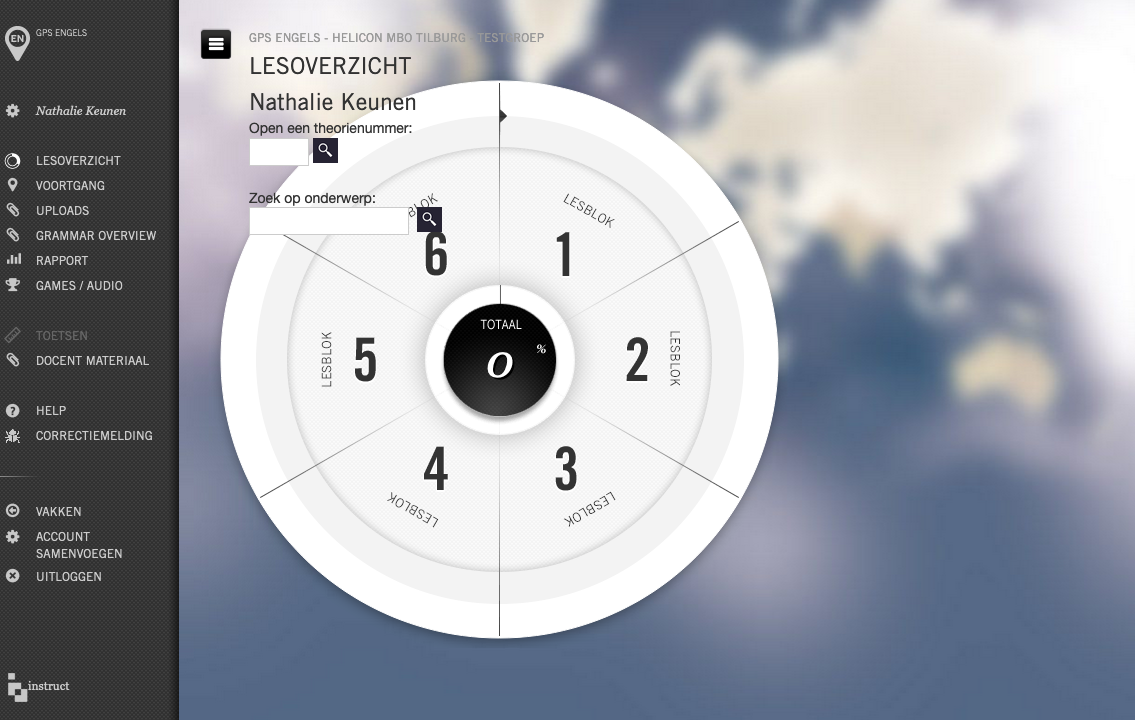 i
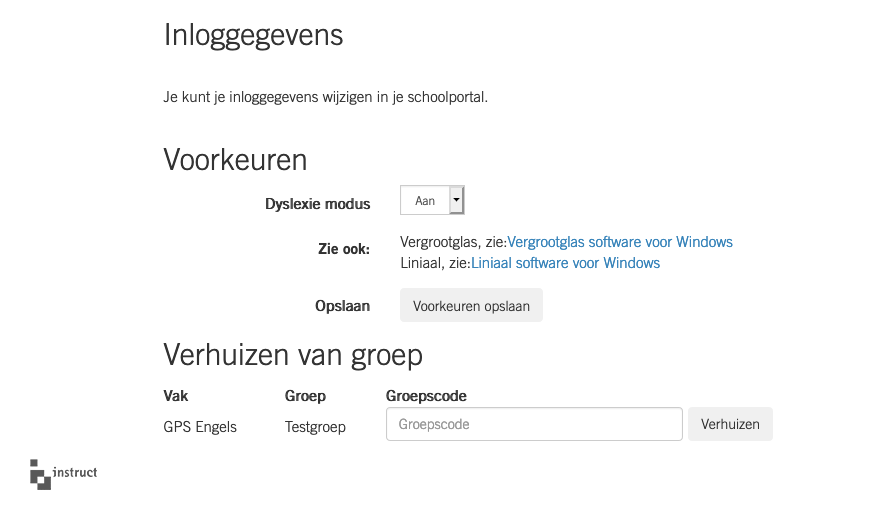 I – altijd met een hoofdletter
Groups in gps:Grammar A – 10585NKGrammar B – 10587NKGrammar level test – 10616NK
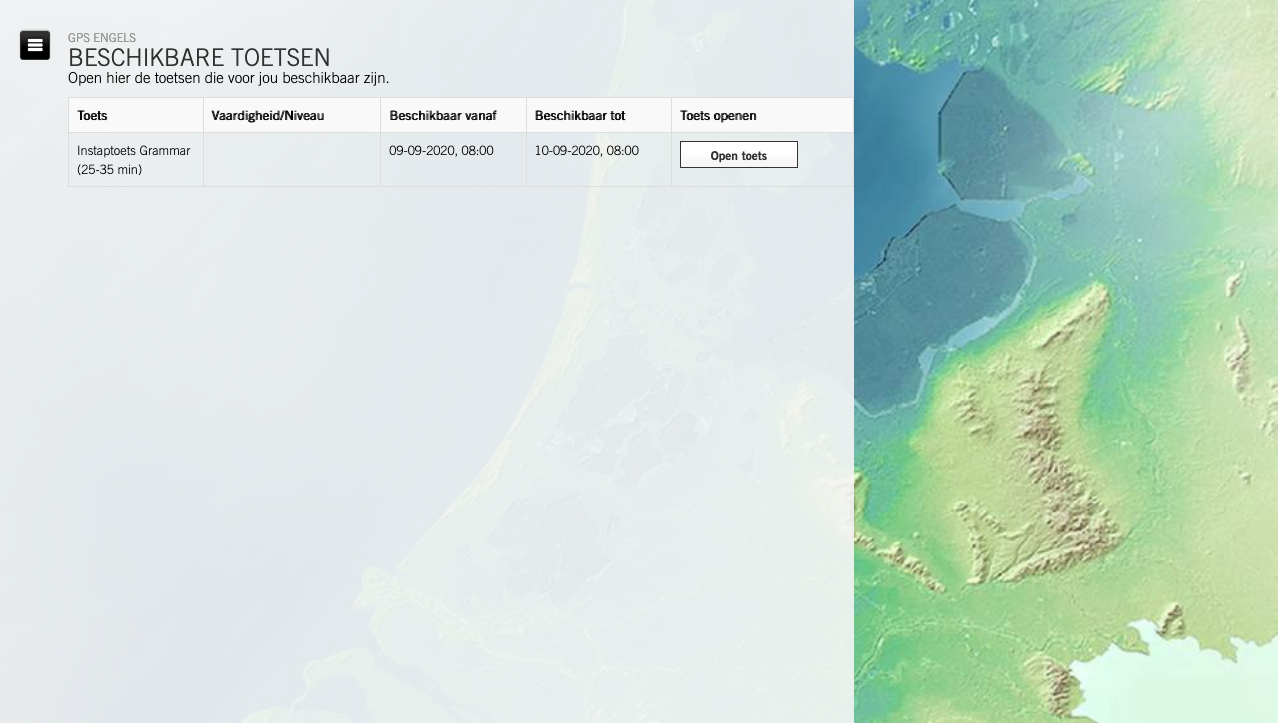 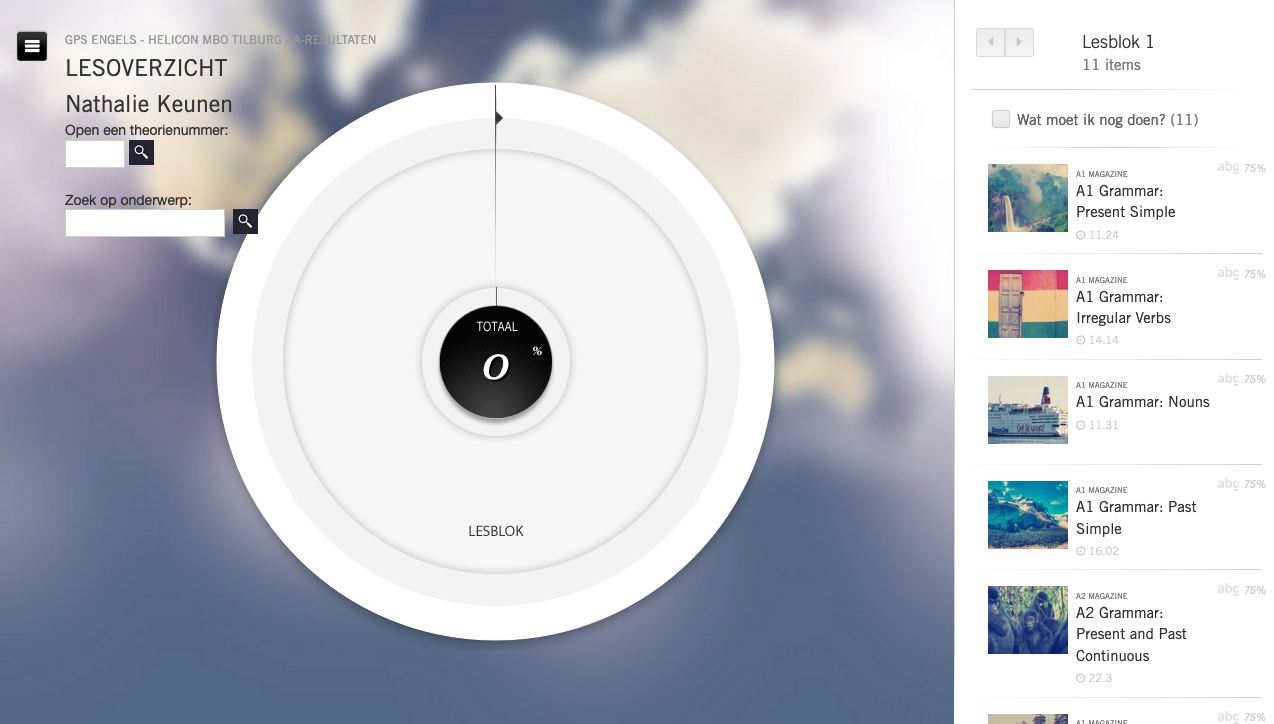 To/too/two
Enjoy!